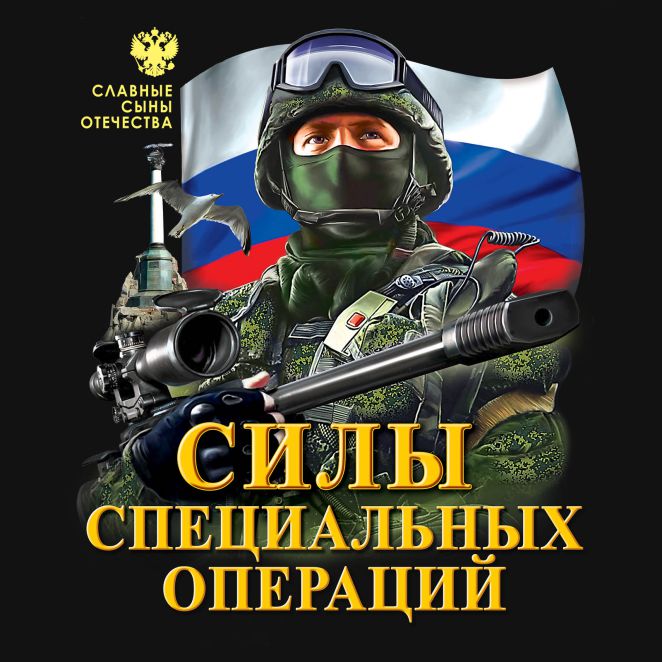 27 февраля
«Правило ведения войны заключается в том, чтобы не полагаться на то, что противник не придет, а полагаться на то, с чем я могу его встретить; 
не полагаться на то, что он не нападет, а полагаться на то, что я сделаю нападение на себя невозможным для него»
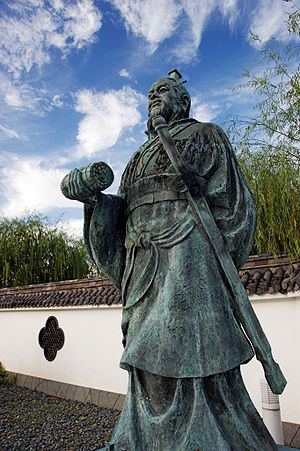 «Искусство войны» Сунь – цзы
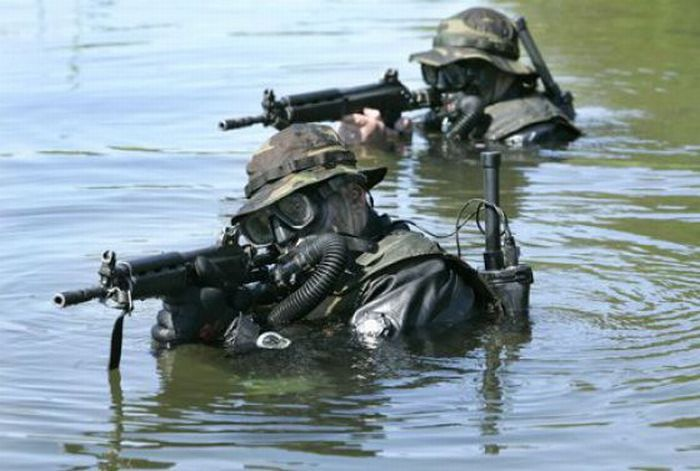 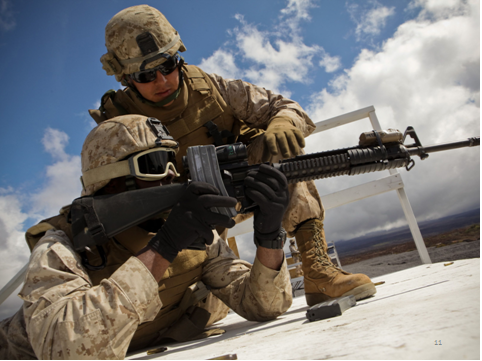 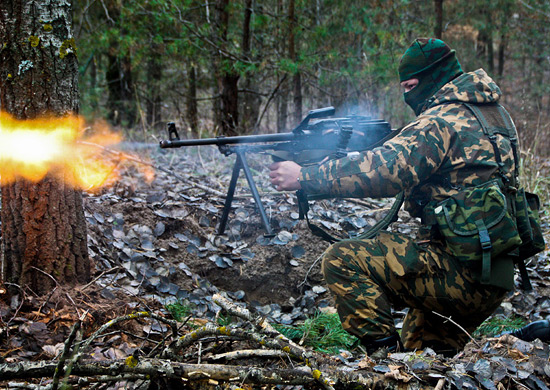 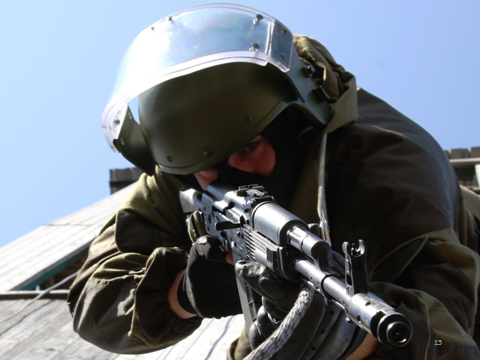 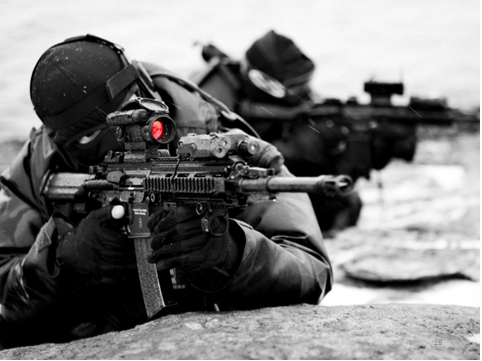 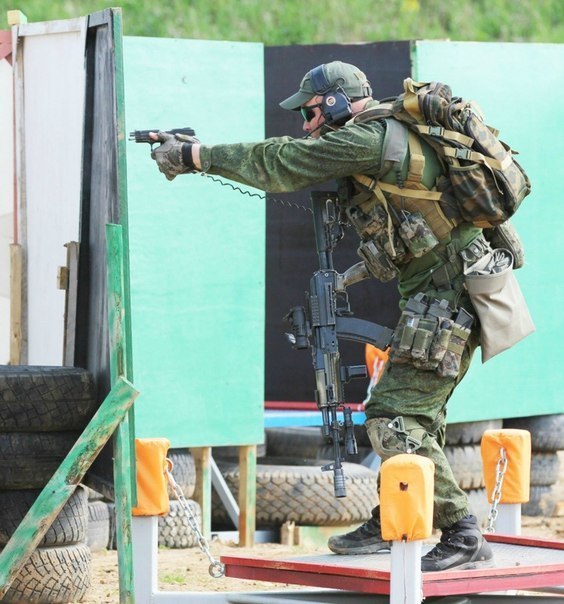 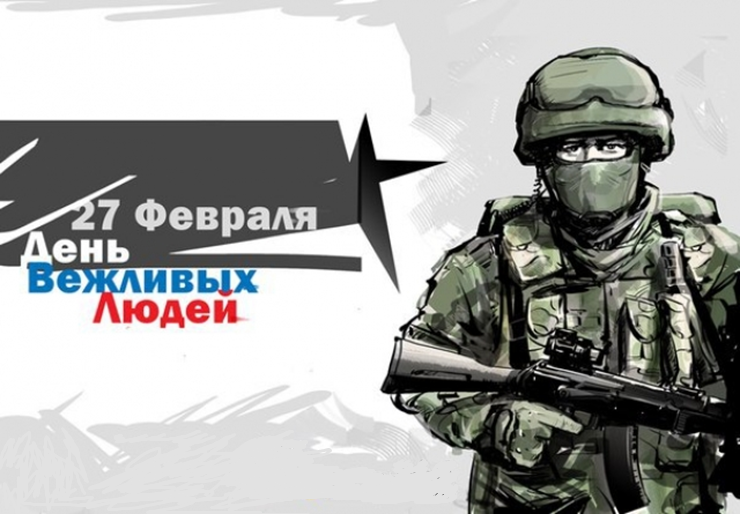 ССО — высокоподвижная, специально обученная, технически оснащённая, хорошо экипированная армейская группировка сил Министерства обороны Российской Федерации. Она предназначена для выполнения специальных задач с целью защиты интересов России (при необходимости, с применением военной силы) как внутри страны, так и за рубежом, как в мирное, так и в военное время, находящаяся в постоянной и высокой готовности к немедленному применению.
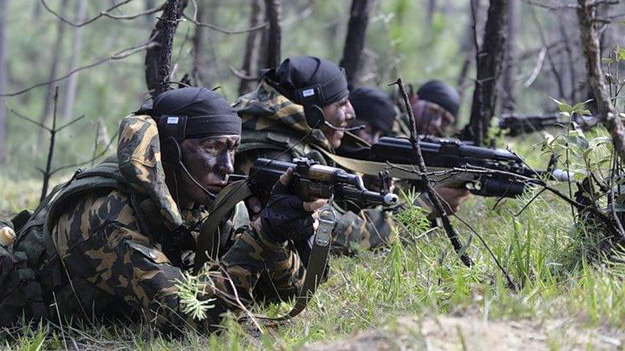 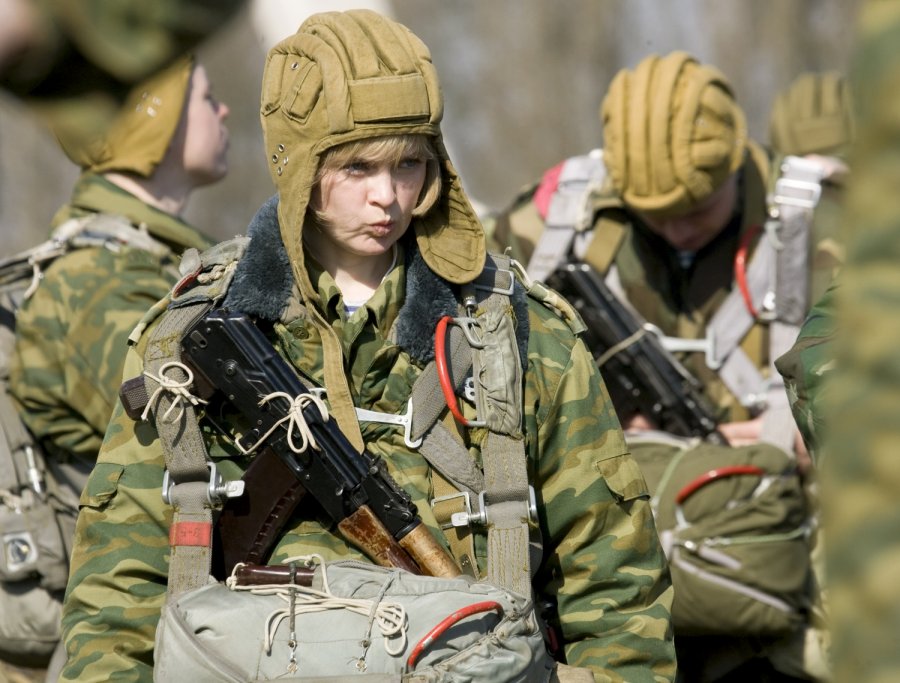 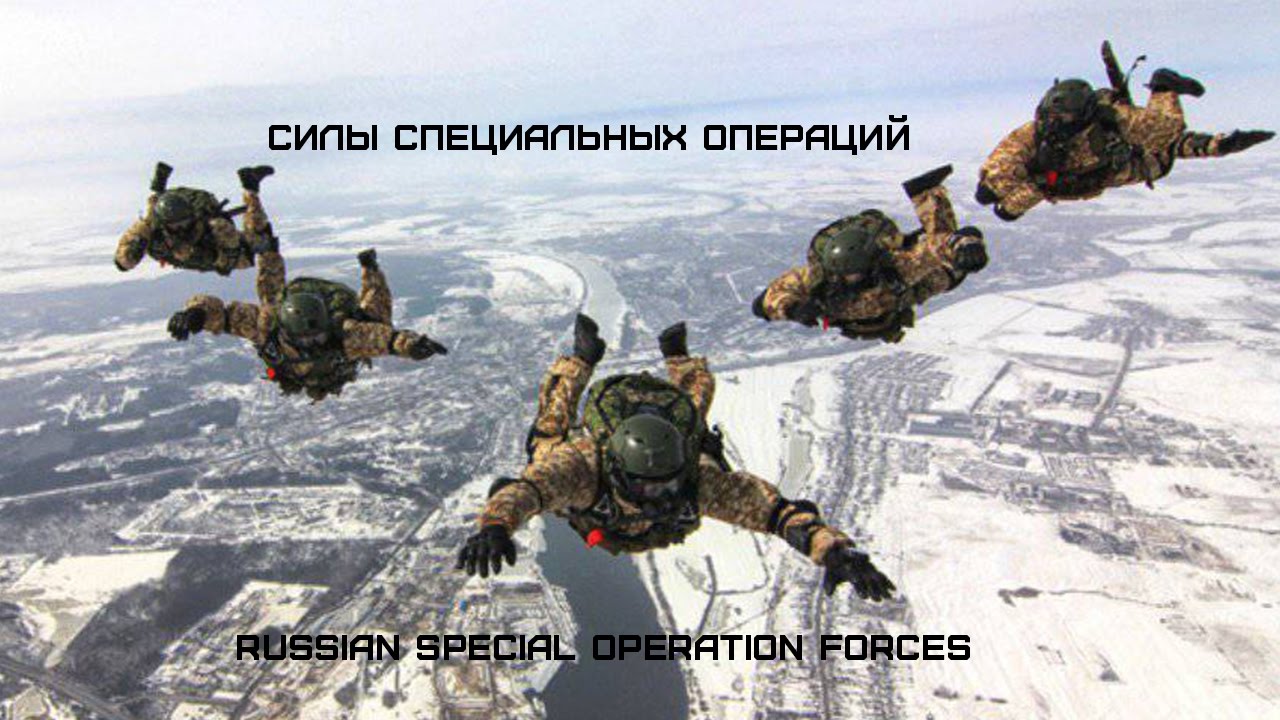 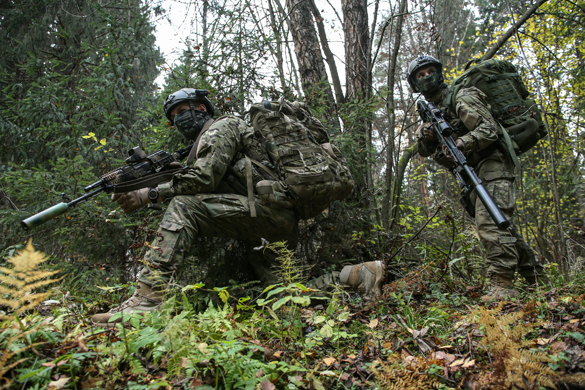 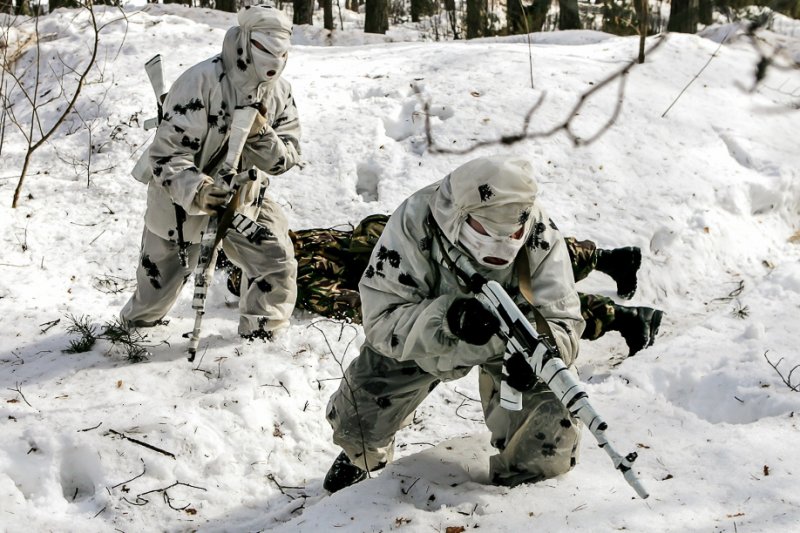 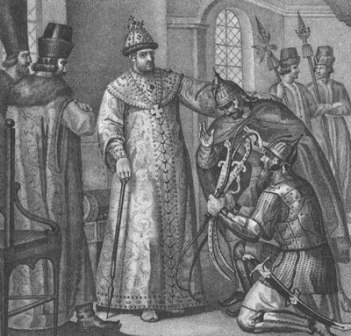 1571 году царь Иван IV утвердил «Боярский приговор о станичной и сторожевой службе»
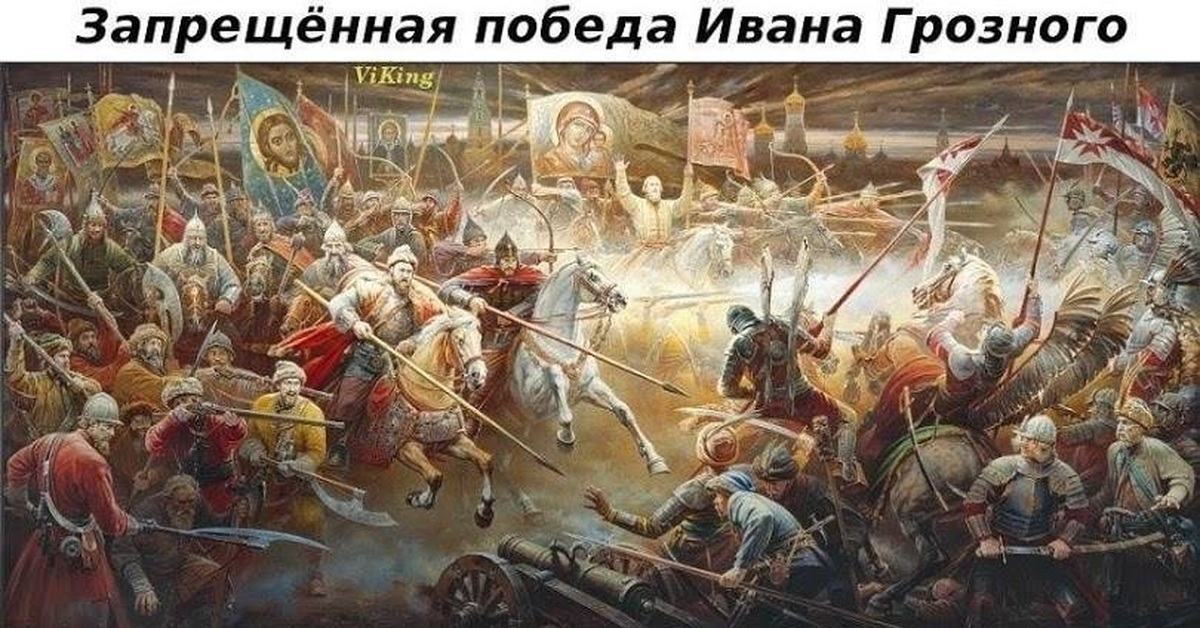 Отдельная Морская бригада Особого Назначения (1916-17 гг.)
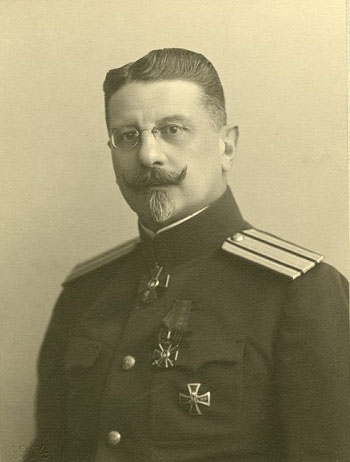 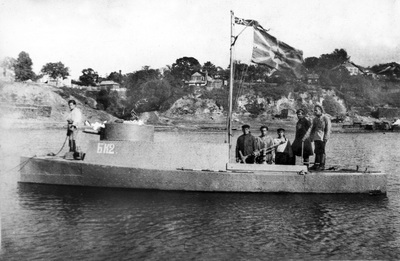 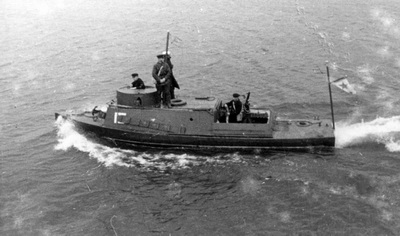 Начальник ОМБОН флота генерал-майор Г.Н.Мазуров
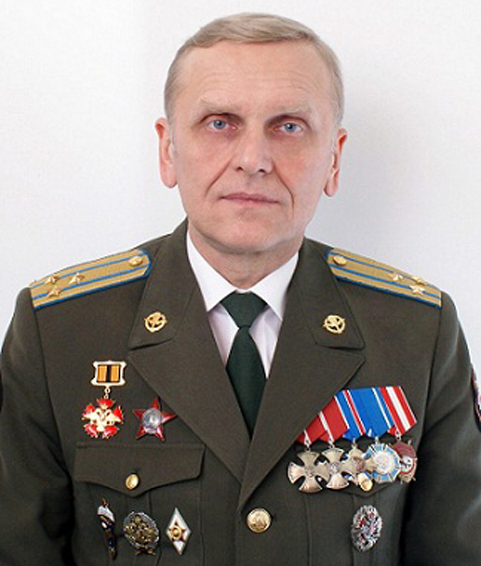 Мартьянов Олег Викторович
один из создателей и первый командир Сил специальных операций
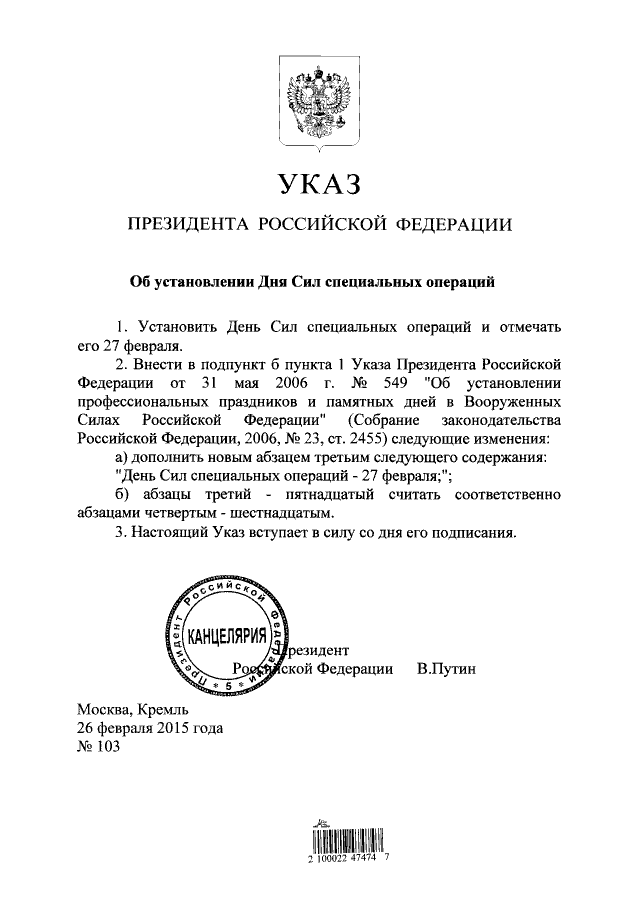 Нормативы ССО
Подтягивания на перекладине: 25 разОтжимание от пола: 90 разПресс: 100 разБег: 100 м. - 12,7Жим штанги лежа: 10 раз (свой вес)Кросс: 3000 м - 11.00 минДемонстрация рукопашного бояВыпрыгивание вверх со сменой ног: 90 раз
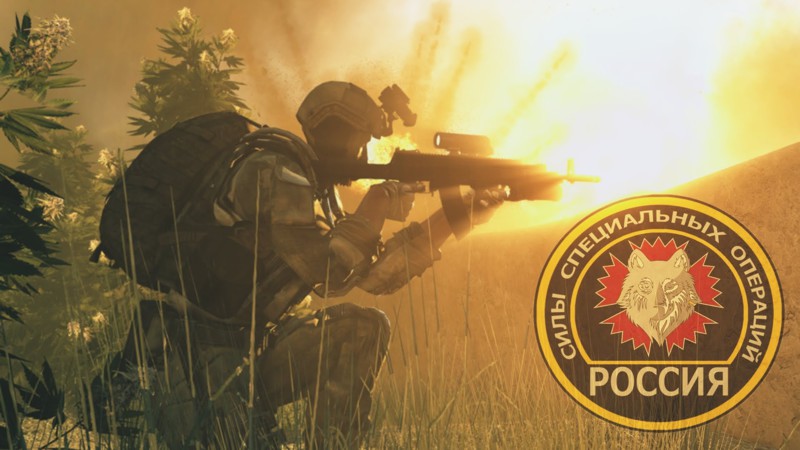 В любое время, в любом месте, любая задача
Чехословакия, 1968
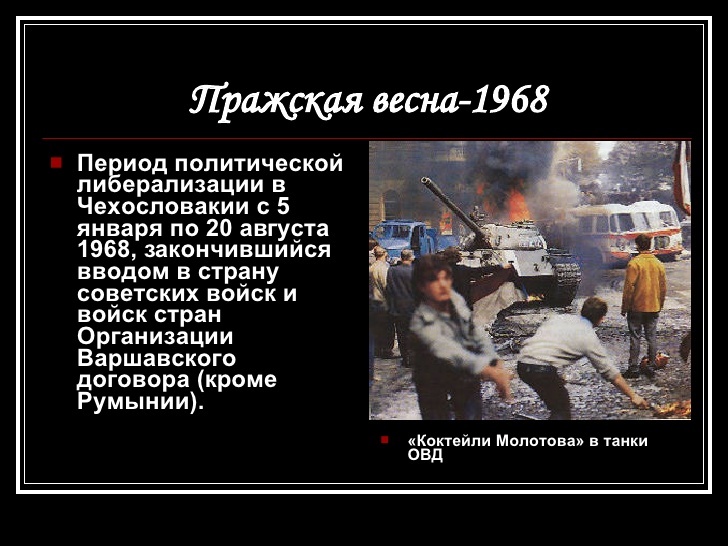 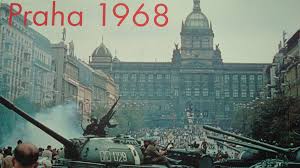 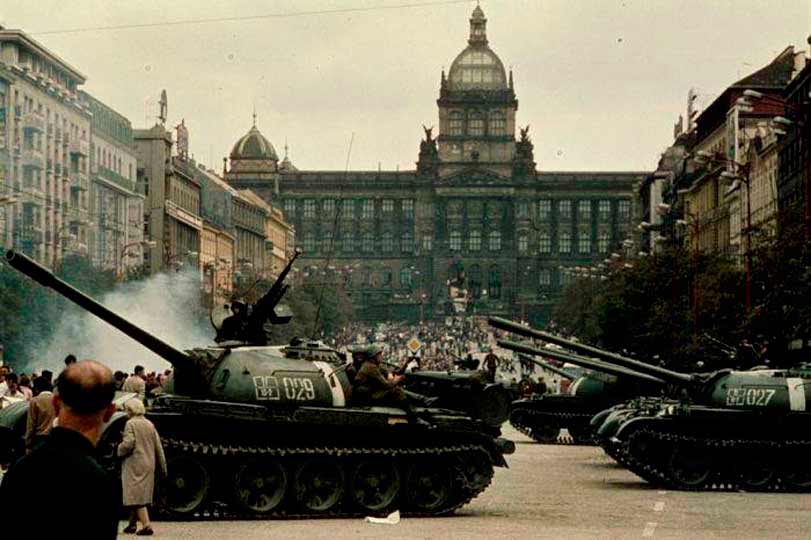 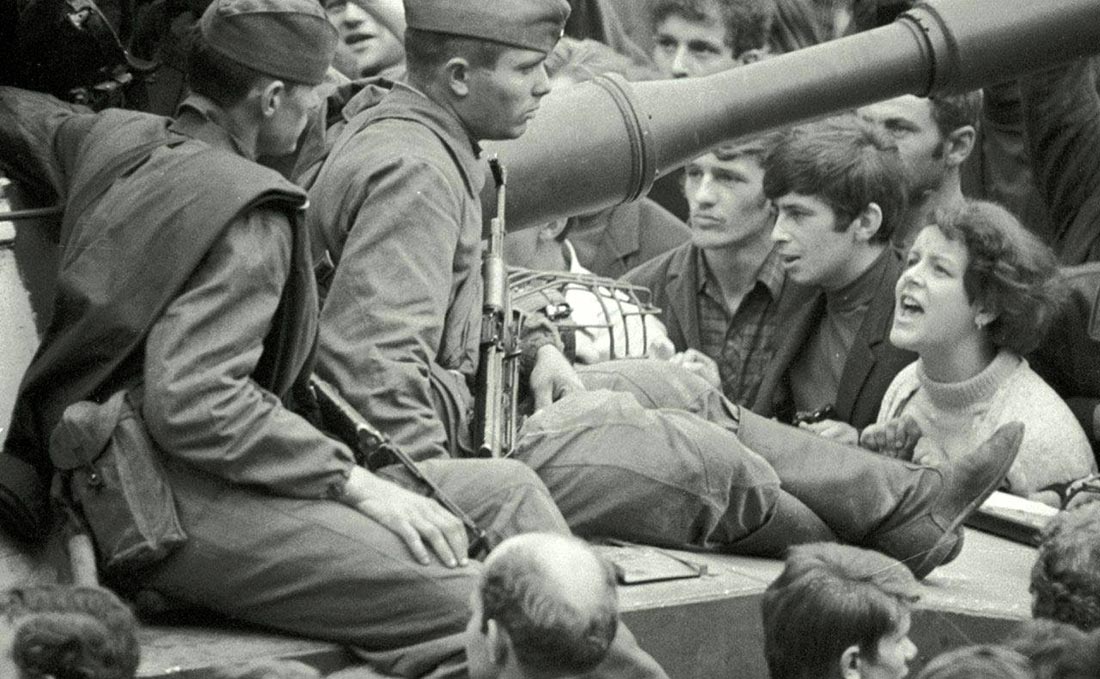 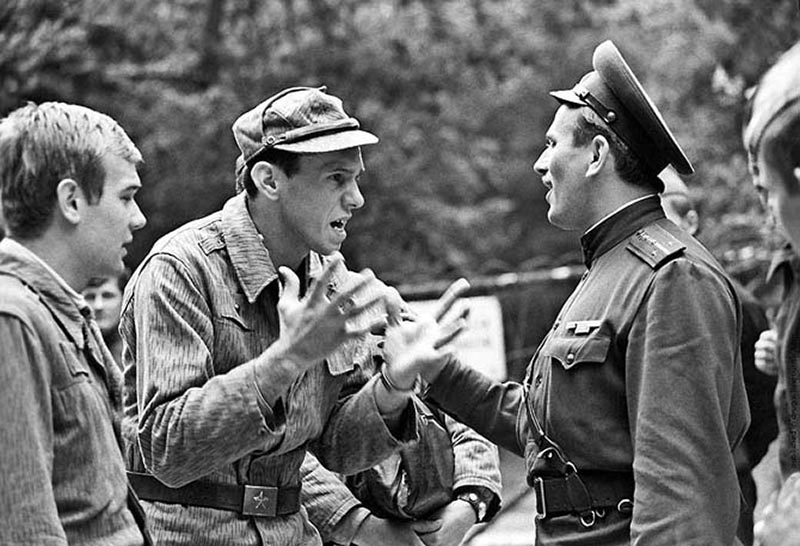 Афганистан, 1979 - 1989
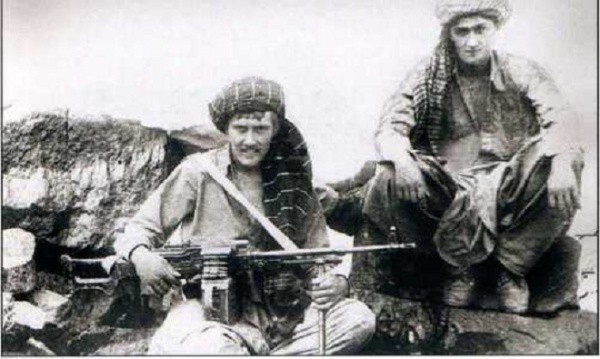 Для маскировки спецназовцы ГРУ в Афганистане нередко переодевались в местных жителей
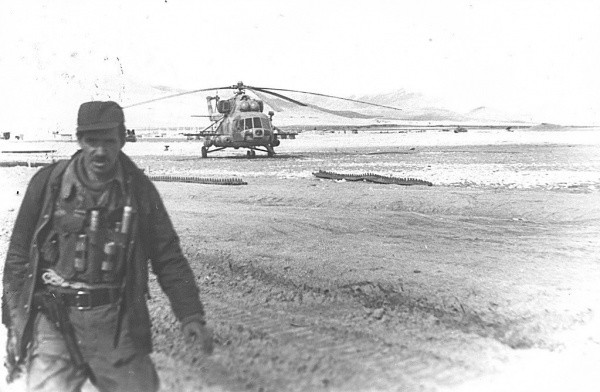 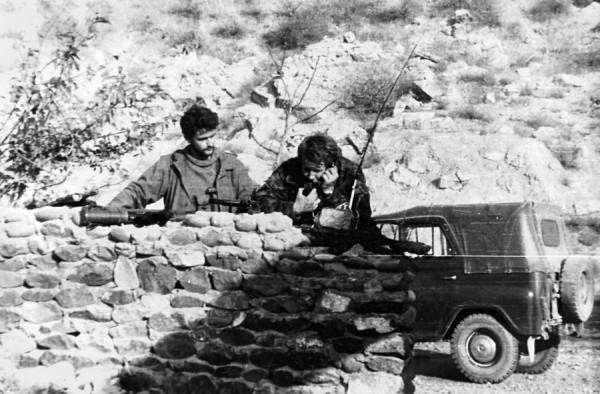 Вьетнам, 1968
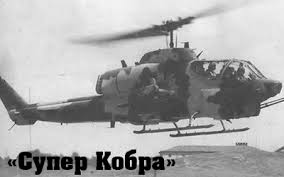 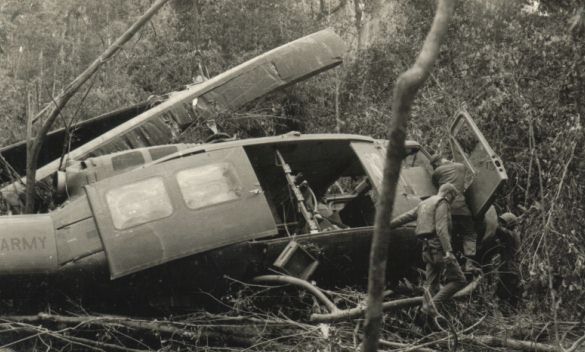 Вежливые люди, 2014
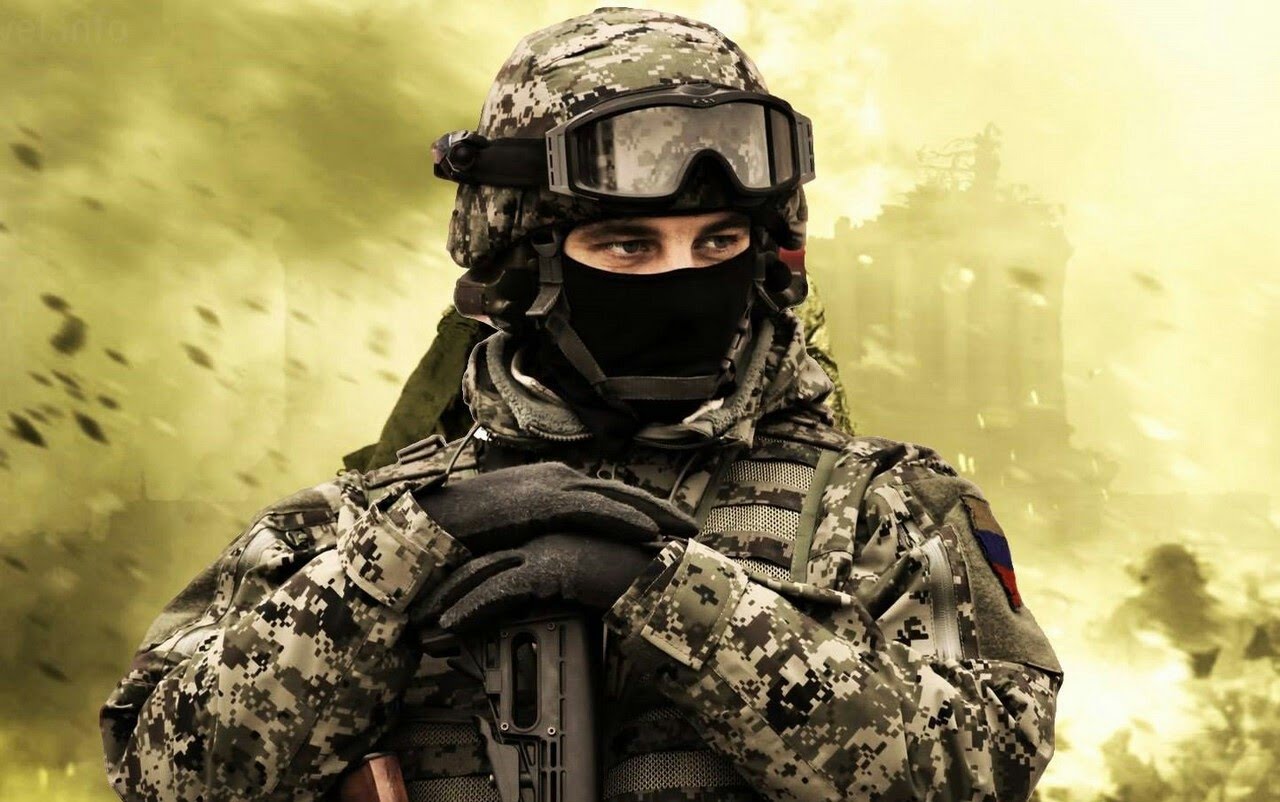 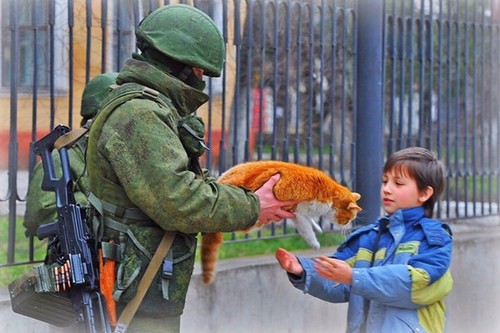 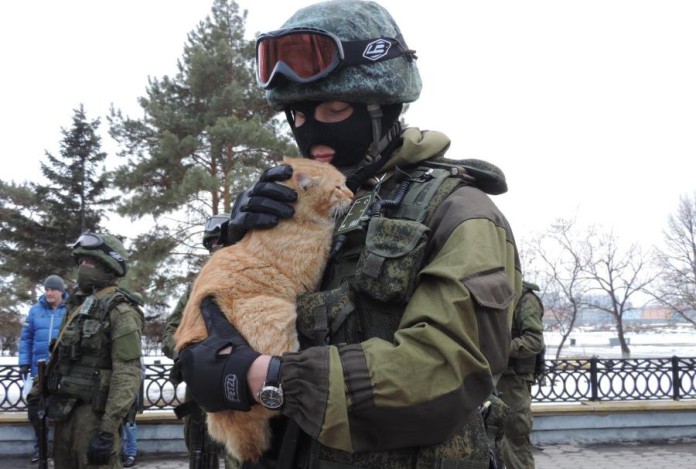 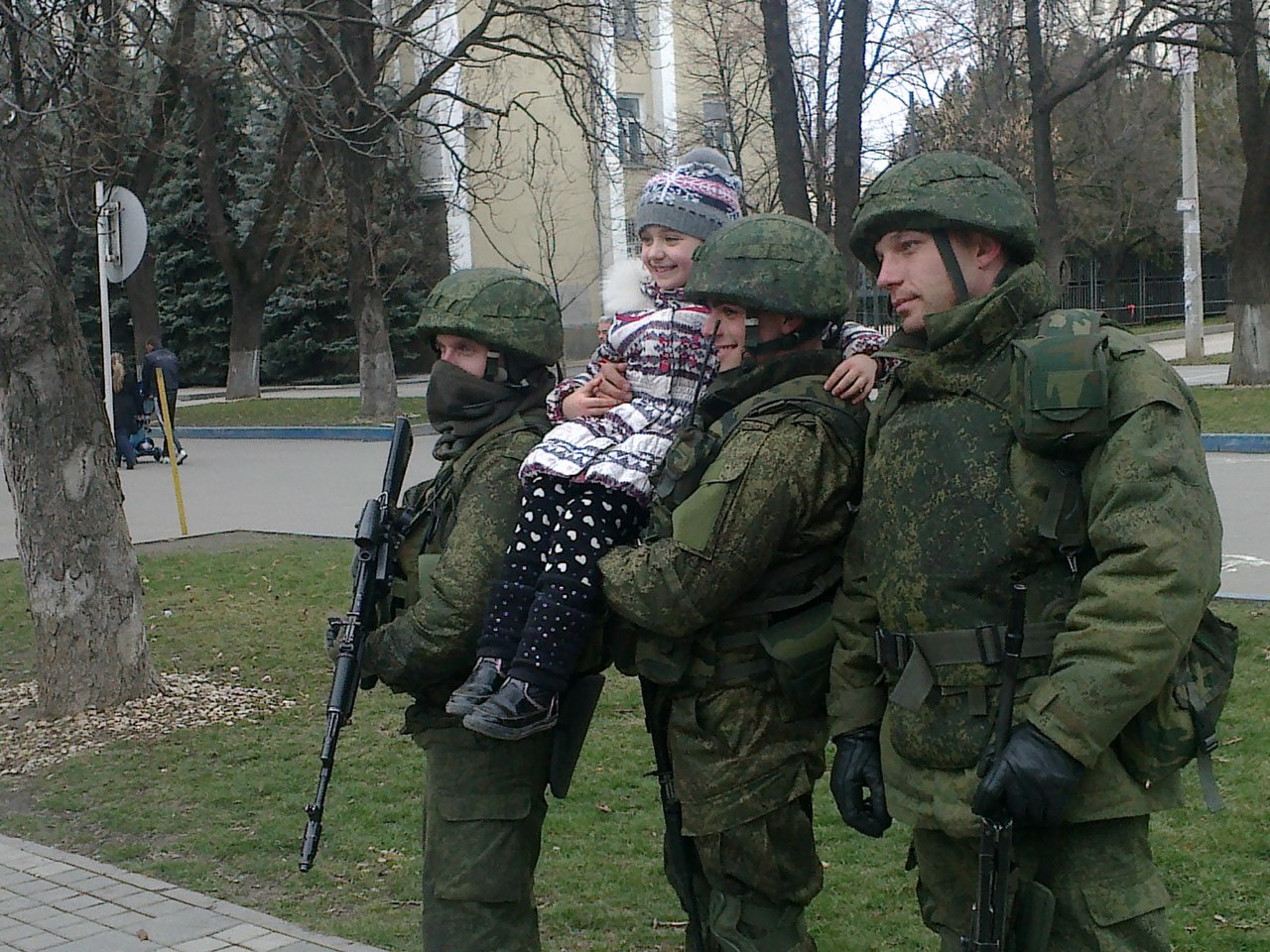 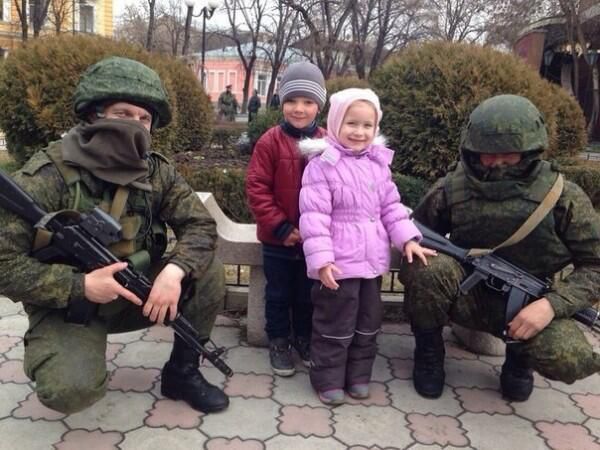 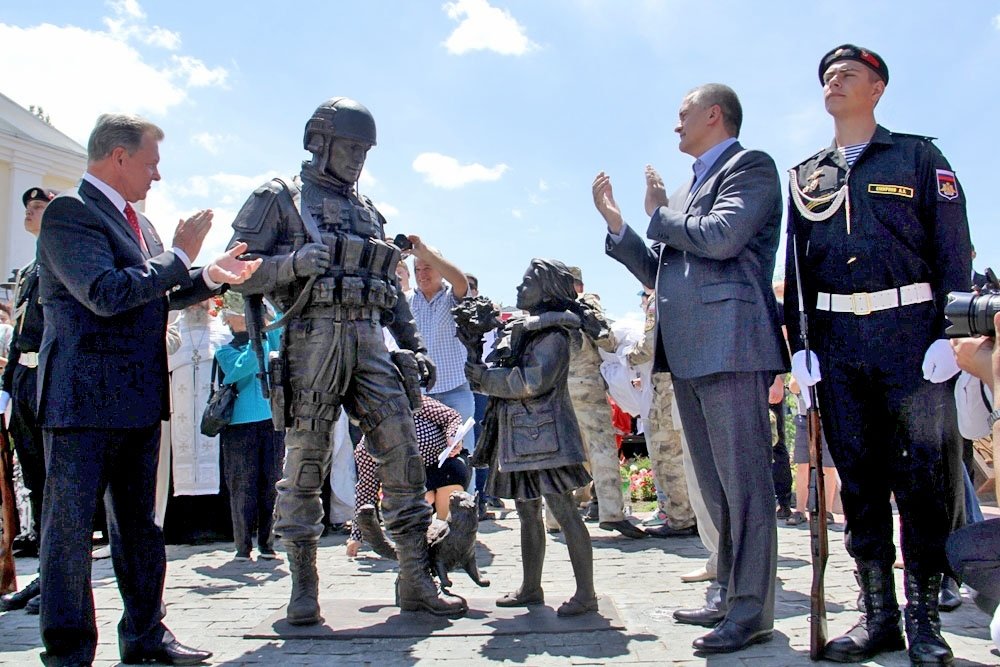 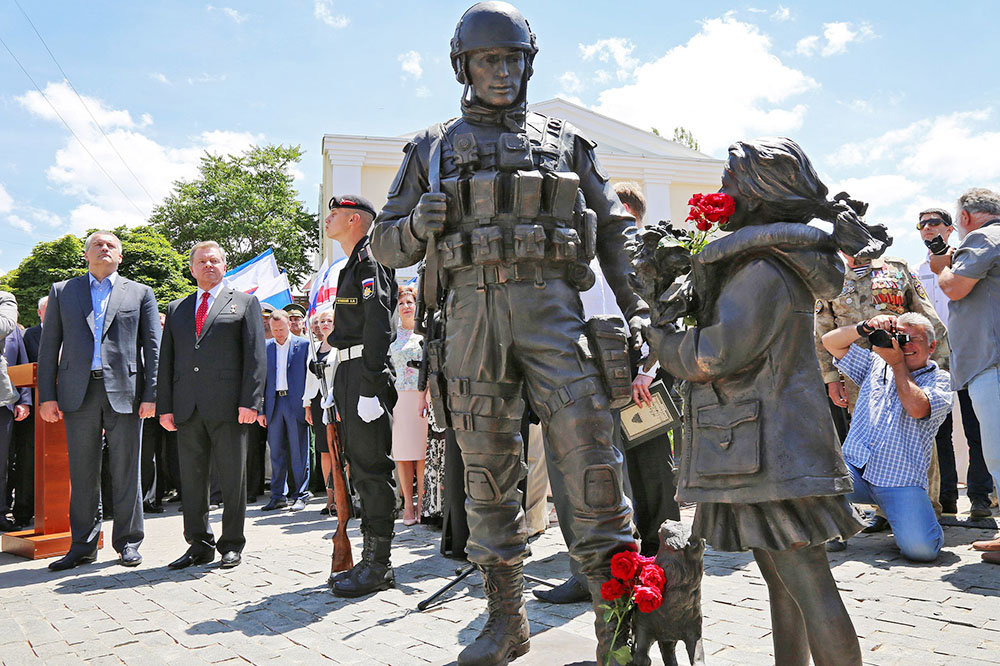 СИРИЯ, 2017
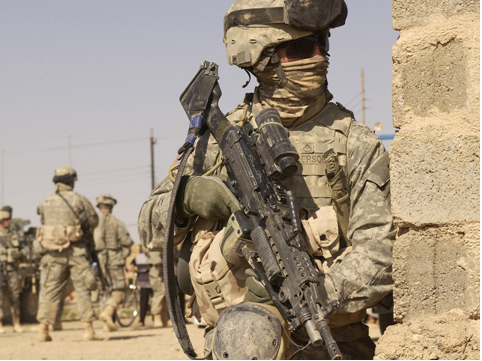 ССО — высокоподвижная, специально обученная, технически оснащённая, хорошо экипированная армейская группировка сил Министерства обороны Российской Федерации. Она предназначена для выполнения специальных задач с целью защиты интересов России (при необходимости, с применением военной силы) как внутри страны, так и за рубежом, как в мирное, так и в военное время, находящаяся в постоянной и высокой готовности к немедленному применению.
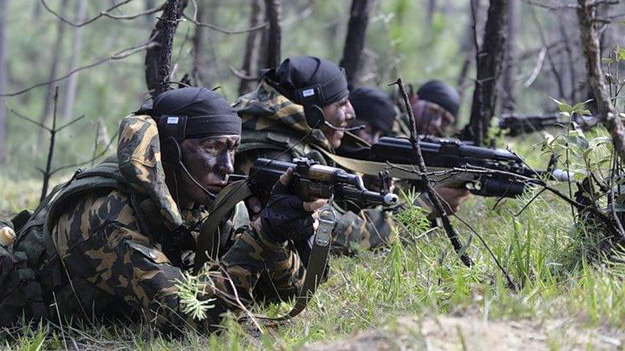 Основные задачи Сил специальных операций
ведение разведки и уничтожение при необходимости мобильных средств ядерного нападения вероятного противника; 
разведка важных объектов противника, дезорганизация управления и нападение на них;
деморализация войск и населения, совершение диверсий; 
защита от нападений граждан России в других странах; 
эвакуация посольств, важных чиновников; похищение или ликвидация террористов или важных военных и политических деятелей; 
корректирование авиационно-ракетных ударов и огня артиллерии по позициям противника и т.д.
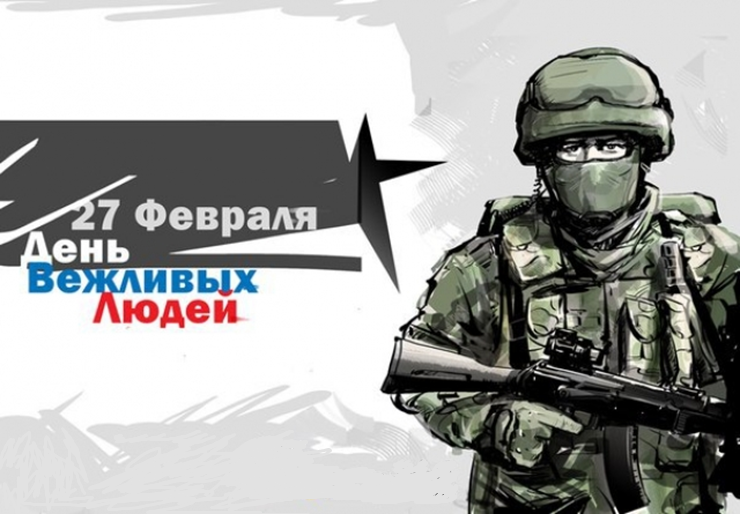